Biology on your doorstep



Activity 1     observation / definition of living things

Activity  2    close observation /  biodiversity 
                    
 Activity 3    sampling / distribution / identification

Activity 4    “I’m a worm, get me out of here”
Activity 1

Key characteristics of living things:

Movement
Respiration
Sensitivity
Growth
Reproduction
Excretion
Nutrition
Activity 2

Close observation


  biodiversity

  abundance

  identification
Activity 3

Sampling

  abundance

  distribution

  identification

  interconnectedness
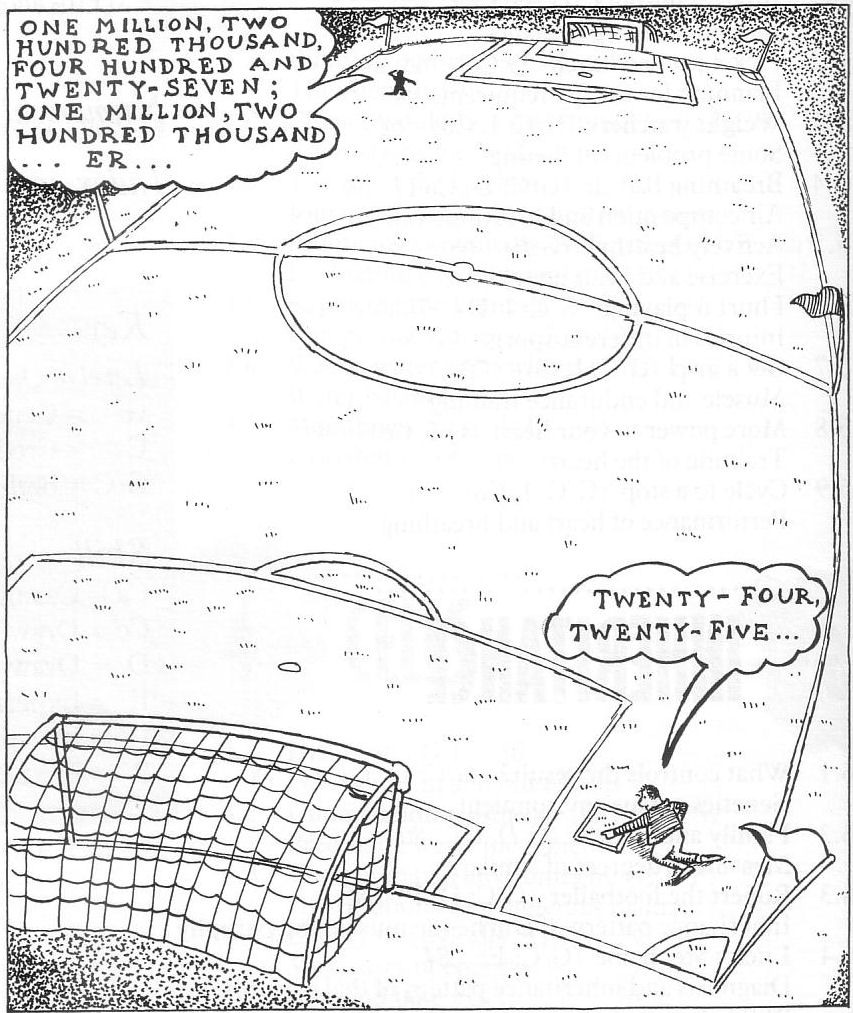 Activity 4
www.survivalrivals.org


Supplied free to every secondary school as part of the Darwin 200 celebrations.

I’m a worm…. For 11-14 year olds

 Natural selection is explored by producing spaghetti ‘worms’ of different colours, observing which ones the birds prefer to eat and monitoring how the populations change over time.
Survival Rivals: I’m a Worm Get Me Out of Here kit
S1 class – Biggar High School


 Context  - 
unit  on Living Things and Their Environment

Adaptations    →  Natural selection
13 How will data be presented & analysed
Poster, film clips etc
1  Worm colours  3
2  Background colour  green - grass
12 How will data be recorded ?
Table - notebooks
11 What do we do at weekend?
1 local volunteer
3 Bird feeding area
Bushes - protection
Planning
10 Count worms thrown out of feeding area?  No
4 Distribution of food
Spread randomly
9  Count ½ eaten worms?  No
8 Method to count & replace
10min  collect, calculation
5 How many worms ?
20 of each colour
7 When to count worms
3 periods – 1 Saturday
volunteer
6 Length of worms  5cm
The process -

Groups took responsibility for making planning decisions

1 period spent planning

1 period making the worms

Followed suggestions – 
Fed birds for one week, chilli

10 mins at start of period to count, do calculation and replace worms

Homework – researched birds in area

Made a wormery and ‘ecosystem’
What they found

Mostly green worms in population after 2 weeks
some brown, a few red

Calculation was the hardest bit, but everyone ‘got it’ eventually

Pupils really enjoyed the activity

All were able to discuss – population, camouflage, natural selection, survival of the fittest